Predetermined Overhead Rates and Overhead Analysis in a Standard Costing System
Appendix 10A
Learning Objective 4
(Appendix 10A)
Compute and interpret the fixed overhead budget and volume variances.
Fixed Overhead Budget Variance
ActualFixedOverhead
BudgetedFixedOverhead
FixedOverhead
Applied
Budget variance
Actualfixedoverhead
Budgetedfixedoverhead
Budgetvariance
=
–
Fixed Overhead Volume Variance
ActualFixedOverhead
BudgetedFixedOverhead
FixedOverhead
Applied
Volumevariance
Fixedoverheadapplied towork in process
Budgetedfixedoverhead
Volumevariance
=
–
Fixed Overhead Volume Variance
ActualFixedOverhead
BudgetedFixedOverhead
FixedOverhead
Applied
DH × FPOHR
SH × FPOHR
Volumevariance
Volume variance
=
FPOHR × (DH – SH)
FPOHR = Fixed portion of the predetermined overhead rate       DH = Denominator hours       SH = Standard hours allowed for actual output
Computing Fixed Overhead Variances
Computing Fixed Overhead Variances
Predetermined Overhead Rates
Predetermined overhead rate
=
Estimated total manufacturing overhead costEstimated total amount of the allocation base
$360,00090,000 Machine-hours
Predetermined overhead rate
=
Predetermined overhead rate
=   $4.00 per machine-hour
Predetermined Overhead Rates
Variable component of thepredetermined overhead rate
=
Variable component of thepredetermined overhead rate
=   $1.00 per machine-hour
$90,00090,000 Machine-hours
$270,00090,000 Machine-hours
Fixed component of thepredetermined overhead rate
=
Fixed component of thepredetermined overhead rate
=   $3.00 per machine-hour
Applying Manufacturing Overhead
Overheadapplied
Predetermined overhead rate
Standard hours allowedfor the actual output
=
×
Overheadapplied
$4.00 permachine-hour
=
×
84,000 machine-hours
Overheadapplied
=
$336,000
Computing the Budget Variance
Actualfixedoverhead
Budgetedfixedoverhead
Budgetvariance
=
–
Budgetvariance
=    $280,000 – $270,000
Budgetvariance
=    $10,000 Unfavorable
Computing the Volume Variance
Fixedoverheadapplied towork in process
Budgetedfixedoverhead
Volumevariance
=
–
(
)
Volumevariance
$3.00 per
machine-hour
$84,000
machine-hours
=  $270,000 –
×
Volumevariance
=  $18,000 Unfavorable
Computing the Volume Variance
Volume variance
=
FPOHR × (DH – SH)
FPOHR = Fixed portion of the predetermined overhead rate       DH = Denominator hours       SH = Standard hours allowed for actual output
)
(
$3.00 per
machine-hour
90,000
mach-hours
84,000
mach-hours
Volumevariance
=
×
–
Volumevariance
=  18,000 Unfavorable
A Pictorial View of the Variances
BudgetedFixedOverhead
ActualFixedOverhead
Fixed OverheadApplied toWork in Process
280,000
270,000
252,000
Budget variance,
$10,000 unfavorable
Volume variance,
$18,000 unfavorable
Total variance, $28,000 unfavorable
Fixed Overhead Variances –A Graphic Approach
Let’s look at a graph showing fixed overhead variances. We will use ColaCo’s  numbers from the previous example.
Graphic Analysis of FixedOverhead Variances
Budget$270,000
Fixed overhead applied at
$3.00 per standard hour
Denominatorhours
0
0
90
Machine-hours (000)
Graphic Analysis of FixedOverhead Variances
Actual$280,000
{
Budget Variance 10,000 U
Budget$270,000
Fixed overhead applied at
$3.00 per standard hour
Denominatorhours
0
0
90
Machine-hours (000)
Graphic Analysis of Fixed Overhead Variances
Actual$280,000
{
Budget Variance 10,000 U
Budget$270,000
{
Volume Variance 18,000 U
Applied$252,000
Fixed overhead applied at
$3.00 per standard hour
Standardhours
Denominatorhours
0
0
84
90
Machine-hours (000)
Unfavorablevariances are equivalentto underapplied overhead.
Favorablevariances are equivalentto overapplied overhead.
The sum of the overhead variancesequals the under- or overappliedoverhead cost for the period.
Reconciling Overhead Variances and Underapplied or Overapplied Overhead
In a standardcost system:
Reconciling Overhead Variances and Underapplied or Overapplied Overhead
Computing the Variable Overhead Variances
Variable manufacturing overhead rate variance
VMRV  = (AH × AR) – (AH × SR)
            =	 $100,000 – (88,000 hours × $1.00 per hour)  
            = $12,000 unfavorable
Computing the Variable Overhead Variances
Variable manufacturing overhead efficiency variance
VMEV  = (AH × SR) – (SH × SR)
            =	 $88,000 – (84,000 hours × $1.00 per hour)  
            = $4,000 unfavorable
Computing the Sum of All Variances
End of Appendix 10A
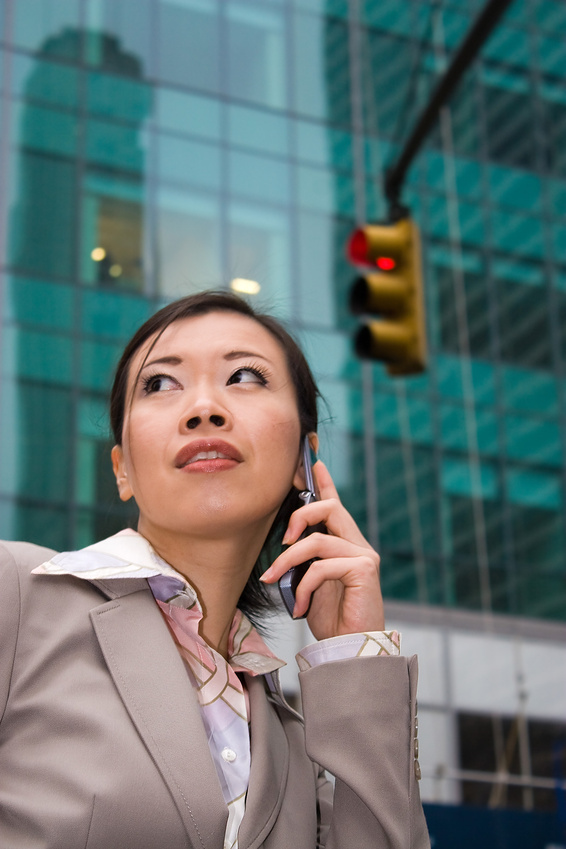